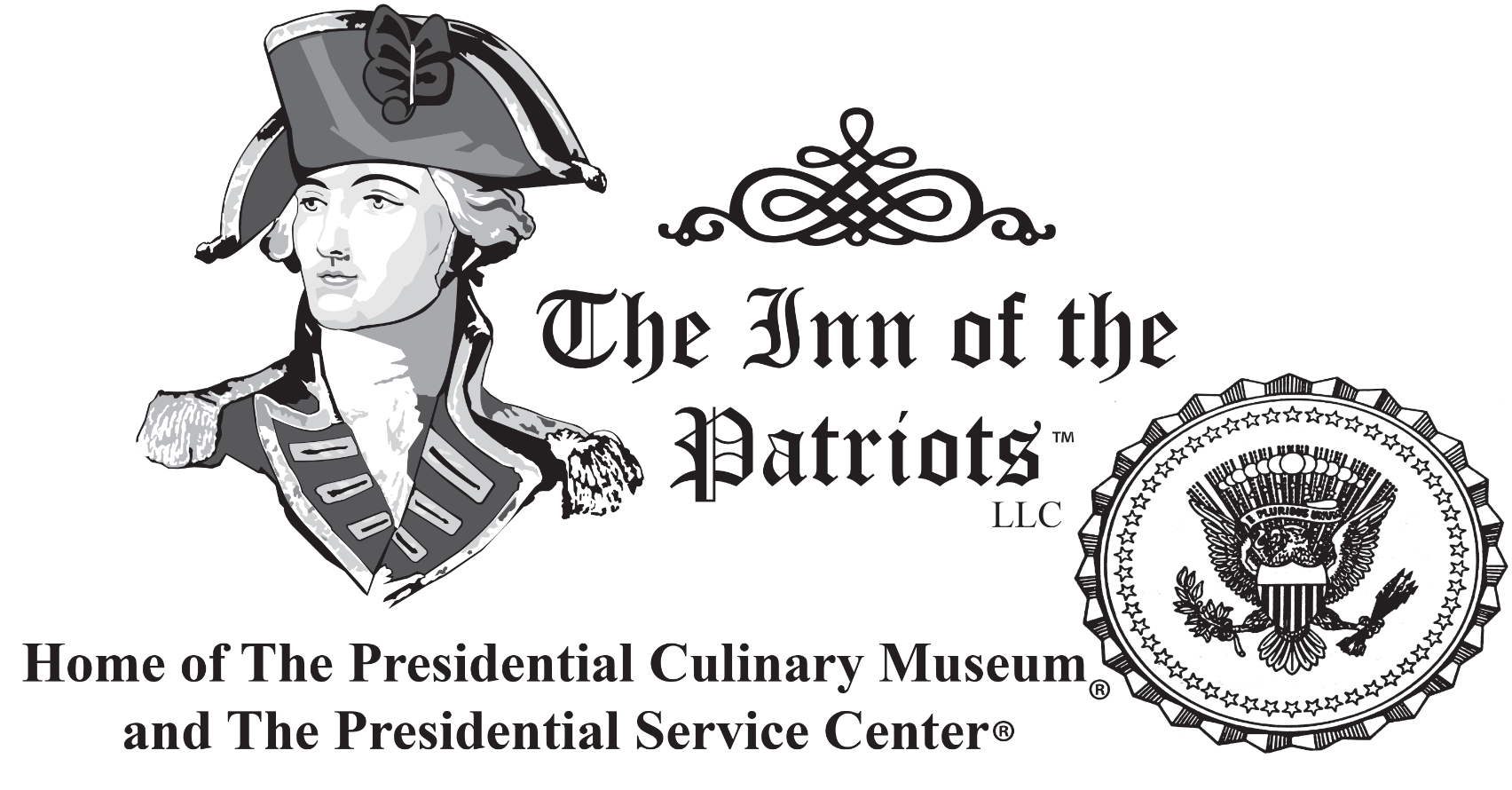 The Inn of the Patriots, LLC
The Inn of the Patriots expansion (12 years) with The United States Presidential Culinary Museum is by White House alumni in Washington, DC. We are evaluating several potential properties and partners.
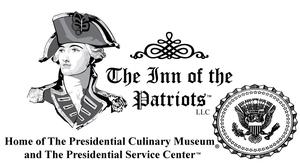 The Inn of the Patriots, LLC
Problems worth solving
Unique museum astounds guests
Television series highly entertaining
Featured to almost three billion via TV
Showcased in 160+ newspapers worldwide
Enjoy staying a Night at the Museum!
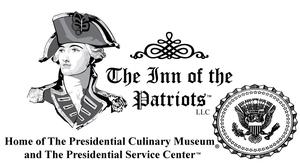 The Inn of the Patriots, LLC
Our solution
Our expansion in DC will grow us into a  property featuring The Hail to the Chef Restaurant with All the Presidents’ Menu’s, a slightly larger museum, our TV series, an amazing kitchenware store (like Williams & Sonoma), and Culinary Institute with 5315 alumni members.
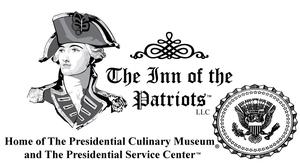 The Inn of the Patriots, LLC
Target market
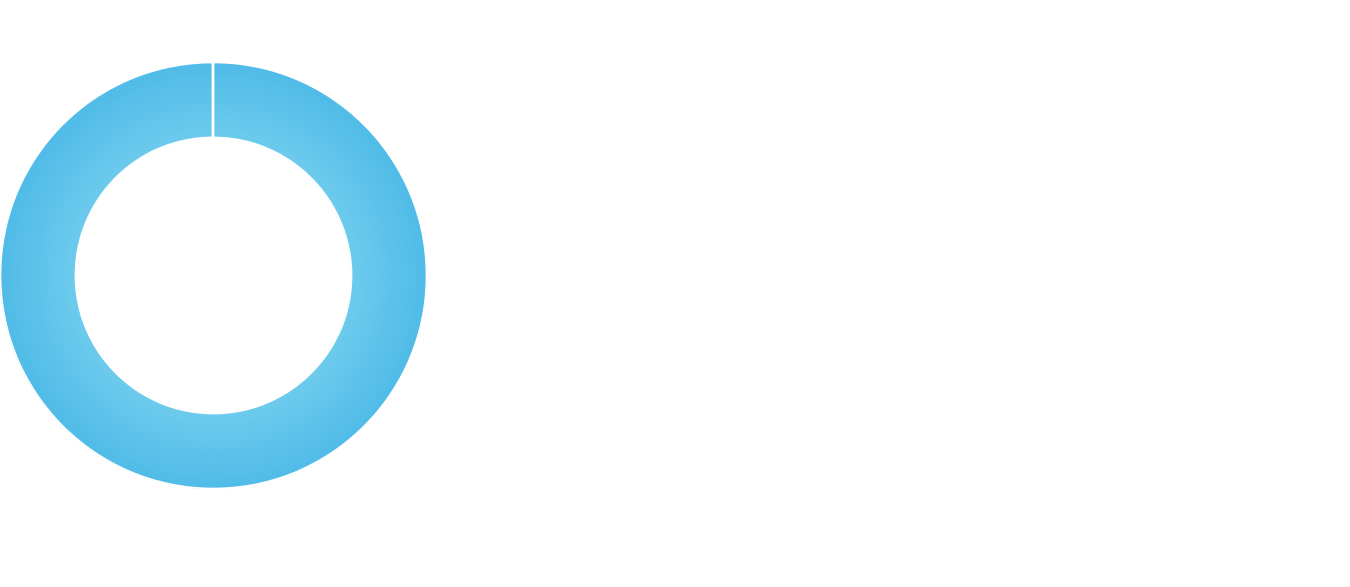 22M
2019 DC tourists
Prospects
Market size
$8B
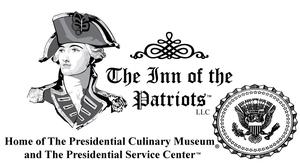 The Inn of the Patriots, LLC
Competitive landscape
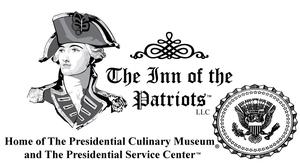 The Inn of the Patriots, LLC
$91M
Funding needed
Our business operating plan is $26M (available on our site). It takes $91M, on one of our proposed buildings, to buy & rehab on Pennsylvania Avenue. We return a minimum of $264M – and up to $490M. We are open to considering any building, ROI, or portfolio balance - but would like to be near Capitol Hill and the White House – or in between to facilitate our heavy PAC clientele.
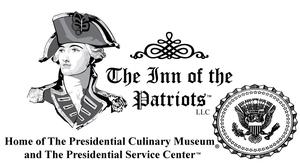 The Inn of the Patriots, LLC
Sales channels
Groupon #1 world sales record
LivingSocial, two #1 world sales records
21,000 room nights offered - can't take
Seen on CNN, FOX, CBS, NBC, ABC & PBS.
In PEOPLE in 2021 on on the TODAY Show
Golden Data Unicorn on staff
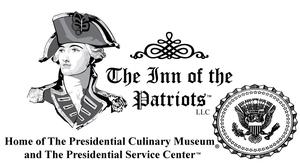 The Inn of the Patriots, LLC
Marketing activities
Our marketing strategy triangulates FOOD, HISTORY and our PRESIDENTIAL MUSEUMS.  These provide countless levers to bring our brands to hundreds of newspapers, radio, magazines, and television.  We've monetized fame and publicity.
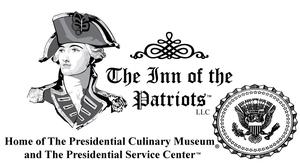 The Inn of the Patriots, LLC
Team & Key Roles
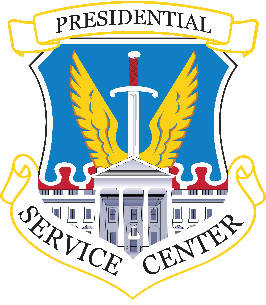 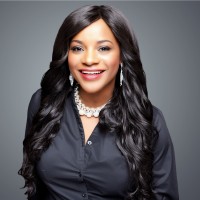 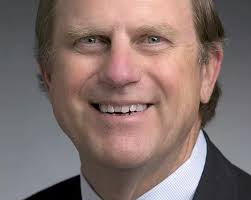 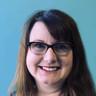 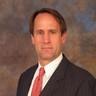 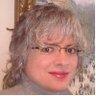 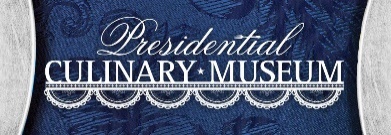 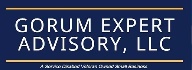 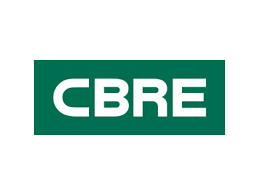 Stormy L. Mongiello, BA, PHR, SHRM-CP
John Kerr
Chuck Gorum,
PE
Toni Ann 
Marcolini, Esq.
Dr. Hazel
Herrington
CBRE Senior VP
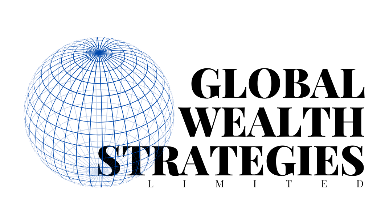 Investors Project 
Manager
General Counsel
PRESIDENTIAL
Magazine Editor
CHRO & co-CEO
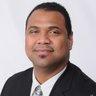 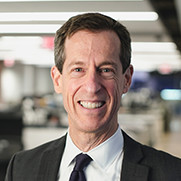 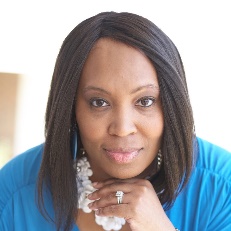 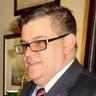 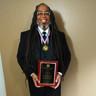 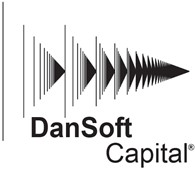 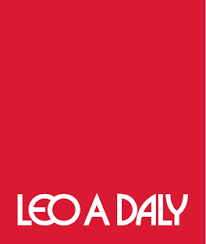 Antwain 
Thomas
Martin CJ Mongiello, 
MBA, MA, MCFE
Bill Kline. AIA, 
ACHA, EDAC, 
LEED AP
Dr. Joynicole
Martinez
Orlando Herrera, 
Jr. MSA, CPS, PRC
CDO
Senior VP
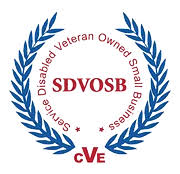 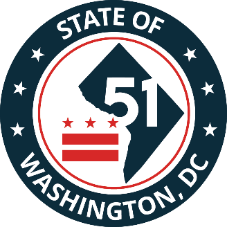 Managing Principal
Co-CEO & CMO
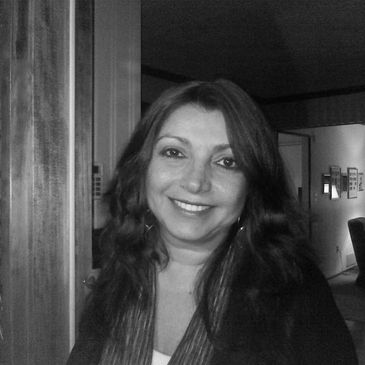 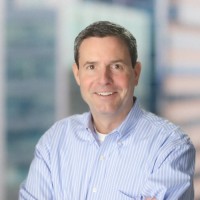 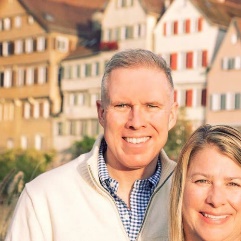 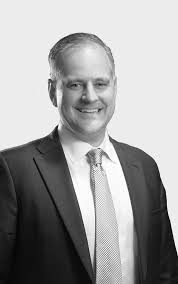 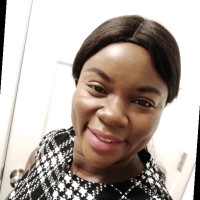 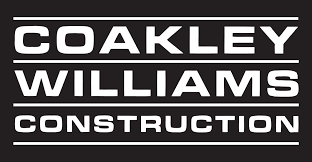 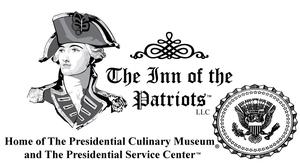 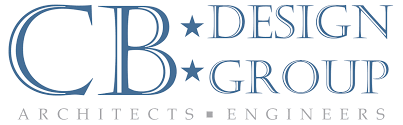 Maria Plinio, Esquire
William Collins, Esquire
Terrence 
Caufield
Paul Wesley Bridges, AIA, NCARB
Dr. Thelma 
Frimpong 
Mensah FPMP, DBA, MBA, BA
Partners and Resources
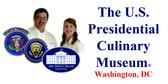 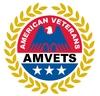 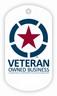 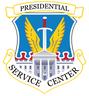 NAVOBA featured member
The Presidential Culinary Museum
AMVETS Post 12 onsite
Presidential Service Center
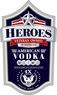 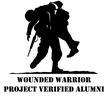 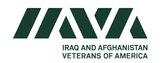 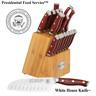 IAVA alumni member
White House Knives
Heroes Vodka Bar
Alumni Wounded Warrior Project
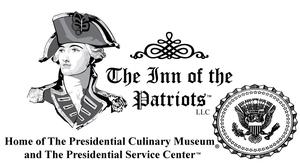 The Inn of the Patriots, LLC